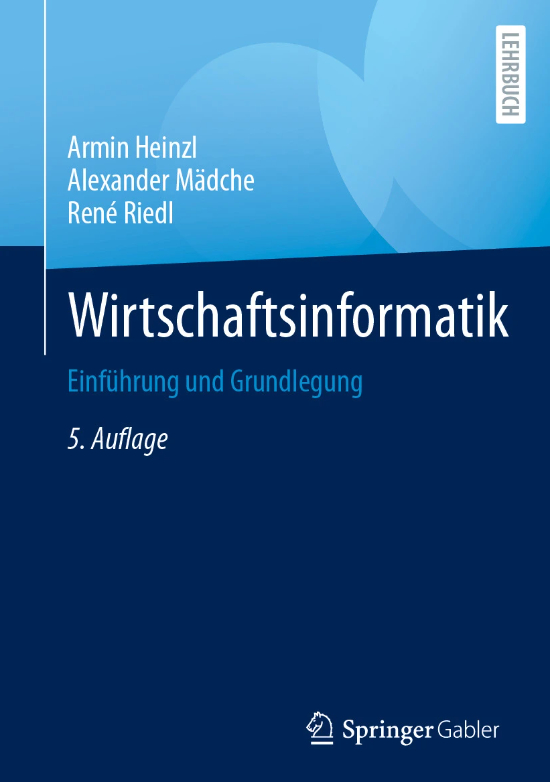 Kapitel 2Wirtschaftsinformatik als Wissenschaft
1
Lernziele
Sie können die Unterschiede zwischen empirischer Wissenschaft, Formalwissenschaft und Ingenieurwissenschaft in der Wirtschaftsinformatik erläutern.
Sie kennen die Kriterien, die eine wissenschaftliche Disziplin erfüllen muss, und können diese als wesentliche Kriterien für wissenschaftliche Aussagen verstehen. 
Sie kennen die Objekte der Wissenschaftlichkeit und die Forderungen an wissenschaftliches Arbeiten. 
Sie können zwischen wissenschaftlichen, nicht-wissenschaftlichen und unwissenschaftlichen Ansätzen unterscheiden. 
Sie verstehen den Unterschied zwischen Seins-Wissenschaft und Sollens-Wissenschaft.
Sie kennen verschiedene Wahrheitstheorien und können diese beschreiben. 
Sie kennen die Wissenschaftsziele, welche die Wirtschaftsinformatik verfolgt.
2
Empirische Wissenschaft, Formalwissenschaft und Ingenieurwissenschaft
Bei der empirischen Wissenschaft oder Real-Wissenschaft ist der Gegenstandsbereich der Wissenschaft die Wirklichkeit
Die Aussagen, die eine Realwissenschaft als Erkenntnisgewinn erarbeitet, haben einen Bezug zur Wirklichkeit und können daher auch an der Wirklichkeit überprüft werden
3
Empirische Wissenschaft, Formalwissenschaft und Ingenieurwissenschaft
Eine Wissenschaft, deren Gegenstandsbereich ein Gebilde der Gedankenwelt des Menschen ist, wird als Formalwissenschaft bezeichnet. 
Da ein Realitätsbezug nicht vorliegt, müssen ihre Aussagen ohne Bezug zur Wirklichkeit als wahr oder falsch entscheidbar sein
also allein aufgrund ihrer logischen Form und gewisser Definitionen.
4
Empirische Wissenschaft, Formalwissenschaft und Ingenieurwissenschaft
Die Wirtschaftsinformatik ist zudem auch eine Ingenieurwissenschaft
Befassung mit 
Konstruktion und Rekonstruktion von Artefakten (Insbesondere mit der von MAT-Systemen)
einer zur Systementwicklung erforderlichen Methodik inklusive des zugehörigen Instrumentariums
Wirtschaftsinformatik ist also auch eine angewandte Wissenschaft
Forschung und Entwicklung werden meist in Hinblick auf praktisches Verwertbares ausgerichtet
5
Wissenschaftskriterien
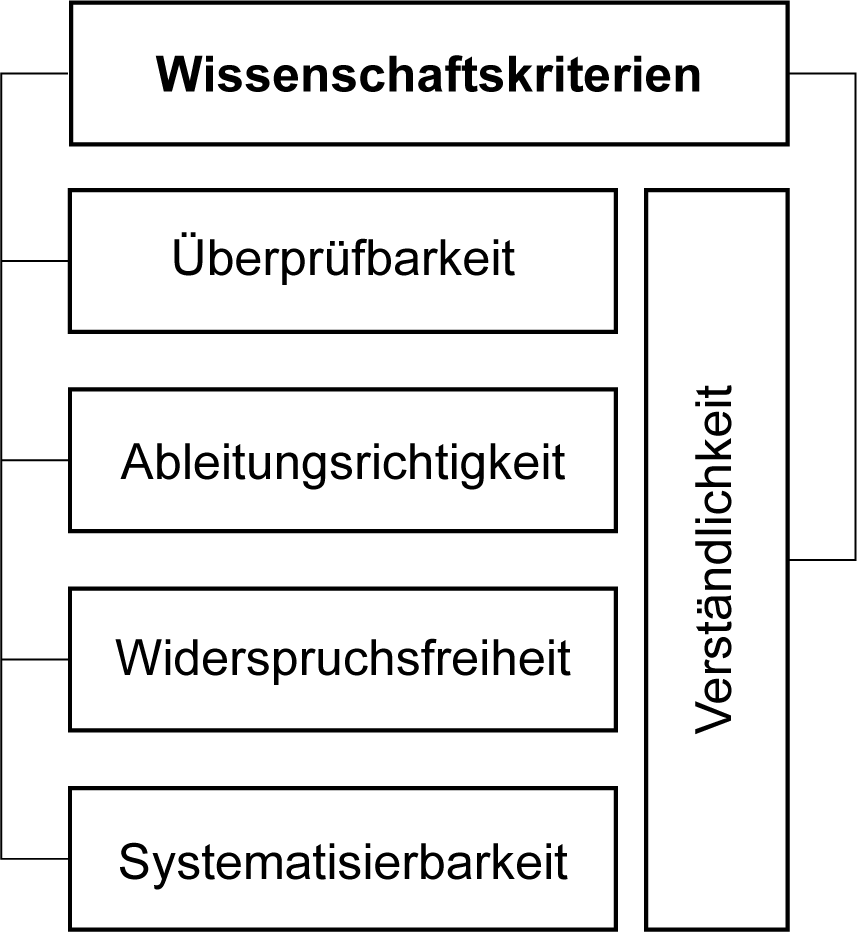 Kriterien, denen eine Aussage standhalten muss, wenn sie als wissenschaftlich bezeichnet werden soll:
Überprüfbarkeit 
Ableitungsrichtigkeit 
Widerspruchsfreiheit 
Systematisierbarkeit
6
Beispiel – normative Aussage
In der Praxis oft vertretene Meinung: „Jedes Unternehmen soll eine Digitalisierungsstrategie entwickeln“
keine wissenschaftliche Aussage, sondern eine Verhaltensanweisung an das Management (normative Aussage)
Wenn empirische Belege für die Vorteilhaftigkeit von Digitalisierungs-strategien vorliegen -> Aussage wird aus wissenschaftlicher Sicht zweckmäßig
Allerdings ändert es nichts daran, dass die Aussage nicht wissenschaftlich ist
7
Wissenschaftskriterien - Überprüfbarkeit
Wissenschaftliche Aussagen sollen sich durch Erfahrung an der Wirklichkeit überprüfen lassen, also als wahr oder falsch entscheidbar sein.
Kann eine Aussage durch Überprüfung einer Hypothese nicht widerlegt werden, dann gilt sie so lange als wahr, bis sie durch eine neuerliche Überprüfung falsifiziert wird 
Jeder Erkenntnisstand ist immer nur ein vorläufiger 
Die Überprüfung einer Aussage muss durch Dritte möglich sein
Intersubjektive Überprüfbarkeit 
Intersubjektive Gültigkeit
8
Beispiel - Überprüfbarkeit
In einer Hypothese wird formuliert, dass Unternehmen mit einer Digitalisierungsstrategie erfolgreicher sind als Unternehmen ohne eine solche Strategie 
Die Hypothese kann unter Einsatz von anerkannten empirischen Methoden überprüft werden 
Dritte in Replikationsstudien können die Aussage prüfen 
Überprüfbarkeit liegt vor
9
Wissenschaftskriterien - Ableitungsrichtigkeit
Ableitung ist eine Folge von Aussagen oder Sätzen, die mit Prämissen oder Axiomen beginnt und dann schrittweise Aussagen anfügt, die aus vorangegangenen Aussagen logisch abgeleitet werden können
Eine Richtigkeit der Ableitung liegt dann vor, wenn in den Aussagen an keiner Stelle etwas vorausgesetzt wird, was nicht in vorhergehenden Aussagen bereits enthalten ist oder ausdrücklich vorausgesetzt wurde
10
Beispiel – Ableitungsrichtigkeit
Erste Prämisse: Das Arbeiten mit unzuverlässigen Informationssystemen (z. B. Computerabstürze, lange Antwortzeiten) geht beim Benutzenden mit erhöhten Werten bei Stresshormonen einher
Zweite Prämisse: Ein bestimmtes Informationssystem XY ist unzuverlässig
Schlussfolgerung (Konklusion): Benutzende des Informationssystems XY weisen erhöhte Stresshormonwerte auf
11
Wissenschaftskriterien - Widerspruchsfreiheit
Eine Gesamtheit von Aussagen darf nicht zwei (oder mehr) Aussagen enthalten, die im Widerspruch zueinanderstehen; sie darf auch keine sich selbst widersprechende Aussage enthalten
Diese Forderung folgt aus dem Ziel der Erkenntnisgewinnung 
Dieses theoretische Wissenschaftsziel ist unmöglich zu erreichen, wenn sich zwei Aussagen widersprechen
dem Widerspruchsprinzip zufolge ist zumindest eine dieser beiden Aussagen falsch
12
Beispiel - Widerspruchsfreiheit
Aussage 1: Unternehmen, die für Marketingzwecke soziale Medien einsetzen, sind erfolgreicher als Unternehmen, die dies nicht tun 
Aussage 2: Es besteht zwischen Unternehmen, die für Marketingzwecke Facebook einsetzen bzw. nicht einsetzen, kein Erfolgsunterschied 
Aussage 1 und 2 sind nicht widerspruchsfrei, da Facebook ein Element der Menge „sozialer Medien“ ist 
Eine sich selbst widersprechende Aussage wäre: Unternehmen setzen für Marketingzwecke Facebook ein, soziale Medien jedoch nicht
13
Wichtig - Widerspruchsfreiheit
Gelegentlich werden sich selbst widersprechende Aussagen oder Begriffe als Stilmittel bzw. rhetorische Figuren eingesetzt: Oxymoron„Weniger ist mehr“ „bittersüß“
Diese Stilmittel sollten in wissenschaftlichen Texten sparsam eingesetzt werden
14
Wissenschaftskriterien - Systematisierbarkeit
Eine Menge von Aussagen ist noch keine Theorie; die Aussagen erfordern einen Klassifikations- oder Begründungszusammenhang. Daher dürfen die Aussagen nicht nur singuläre Aussagen sein, sondern es muss sich um eine Menge oder ein System von Aussagen handeln. Es gehört zum Wesen der Wissenschaft, dass sich Aussagen in einem Aussagensystem auch auf unterschiedliche Abstraktionsebenen beziehen.
15
Beispiel - Systematisierbarkeit
Nutzungsverhalten als zu erklärende Variable im Technologieakzeptanzmodell (TAM) enthält zahlreiche singuläre Aussagen der Art: „das Benutzergeschlecht verändert den Einfluss der wahrgenommenen Nützlichkeit eines Informationssystems auf die beabsichtigte Systemnutzung“ „das Alter eines Benutzers verändert den Einfluss der wahrgenommenen Nützlichkeit eines Systems auf die beabsichtigte Systemnutzung“
Eine davon abgeleitete Aussage auf einer höheren Abstraktionsstufe könnte das Benutzergeschlecht und Alter in die Kategorie „demografische Faktoren“ zusammenfassen 
Die daraus resultierende Aussage ist: „Demografische Faktoren verändern den Einfluss der wahrgenommenen Nützlichkeit eines Systems auf die beabsichtigte Systemnutzung.“
16
Wissenschaftskriterien - Verständlichkeit
Damit die vorgenannten Kriterien erfüllt werden können, ist es bedeutsam, dass wissenschaftliche Aussagen verständlich sind
Je verständlicher die Aussagen sind, umso größer ist die Wahrscheinlichkeit, dass der erhobene Erkenntnisanspruch als berechtigt oder nicht berechtigt festgestellt werden kann.
Größtmögliche Präzision der sprachlichen Ausdrücke liegt im Interesse einer unkomplizierten und schnellen Feststellung des Wahrheitswerts 
Dies zeigt die Bedeutung der Fachsprache, denn nur sie kann größtmögliche Präzision der sprachen Ausdrücke sichern
17
Objekte der Wissenschaftlichkeit
Arbeitsergebnis, Arbeitsprozess und Arbeitshaltung
Arbeitshaltung und Arbeitsprozess sind Voraussetzung für wissenschaftliche Arbeitsergebnisse
Wissenschaftliche Arbeitshaltung: „Prüfe alles, und verwende was gut ist.“
Die Fälschung von Forschungsergebnissen verdient nicht einmal das Prädikat unwissenschaftlich, sondern ist Betrug. 
Missachtungssyndrom: das bewusste Ignorieren oder unbeabsichtigte Nichtberücksichtigen vorhandener wissenschaftlicher Fachliteratur
18
Forderungen an wissenschaftliches Arbeiten
Folgende Forderungen an wissenschaftliches Arbeiten werden im Allgemeinen als verbindlich angesehen:
Vorurteilsfreiheit 
Öffentlichkeit 
provisorische Gültigkeit 
Konditionalität
19
Forderungen an wissenschaftliches Arbeiten
Vorurteilsfreiheit 
Alles kann und muss zum Gegenstand wissenschaftlicher Untersuchung werden, was zum Gegenstandsbereich der betreffenden Wissenschaft gehört
es darf grundsätzlich nichts ausgeschlossen werden
Öffentlichkeit 
jeder ausreichend qualifizierten Person möglich muss es möglich sein, einen erhobenen Erkenntnisanspruch zu überprüfen
Provisorische Gültigkeit 
keine wissenschaftliche Aussage ist endgültig
Konditionalität
eine wissenschaftliche Aussage ist unter bestimmten Voraussetzungen und Bedingungen gültig; diese müssen explizit angegeben werden
20
Wissenschaftlich, nicht-wissenschaftlich und unwissenschaftlich
Nicht alles, was als Wissenschaft bezeichnet wird ist wissenschaftlich
In jeder Wissenschaft gibt es mehr oder weniger große nicht-wissenschaftliche Anteile
Als unwissenschaftlich können diese nur bezeichnet werden, wenn Forschende einen Wissenschaftsanspruch erheben, ihn aber nicht erfüllen (können)
21
Beispiele unwissenschaftliche Arbeitshaltungen und Arbeitsergebnisse
Aufstellen unbegründeter Behauptungen 
Verschweigen diskutabler Gegenargumente 
Ersetzen von Sachargumenten durch persönliche Meinungen 
Manipulation des Datenmaterials
22
Wissenschaftlich, nicht-wissenschaftlich und unwissenschaftlich
Etwas als unwissenschaftlich zu bezeichnen, ist ein Werturteil
Etwas als nicht-wissenschaftlich zu bezeichnen, ist kein Werturteil und keine Abwertung 
Nicht-wissenschaftlich sind beispielsweise “Aussagen“, die sich auf Daten zufälliger Beobachtungen bei Beratungsprojekten in der Praxis stützen
23
Seins-Wissenschaft versus Sollens-Wissenschaft
Seins-Wissenschaft:
Eine Realwissenschaft, die nur Aussagen zulässt, die sich auf das beziehen, was ist
Sollens-Wissenschaft:
Eine Realwissenschaft, die auch Sachverhalte zulässt, die gegenwärtig noch nicht sind, sondern in Zukunft sein sollen
Auch als Normwissenschaft oder normative Wissenschaft bezeichnet 
Normen können streng genommen nicht als wissenschaftlich bezeichnet werden, da ihr Wahrheitswert (noch) nicht feststellbar
24
Beispiel
Folgende Aussage ist eine Norm, die vernünftig, sinnvoll, berechtigt, usw. ist: „die Unterstützung des Top-Managements sollte bei Softwareprojekten sichergestellt werden, damit für die Projektabwicklung ausreichend Personalressourcen und Finanzmittel freigegeben werden“ 

Diese Norm ist aber keine wissenschaftliche Aussage
25
Wahrheitstheorien
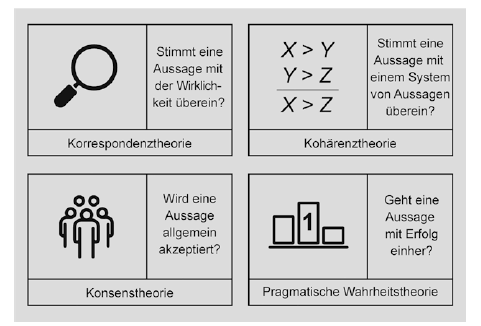 26
Wahrheitstheorien - Korrespondenztheorie
Eine als Hypothese formulierte Aussage ist dann wahr, wenn sie durch einen Signifikanztest der schließenden Statistik im Rahmen der Anwendung einer empirischen Methode nicht falsifiziert werden konnte.
Beispiel
Der Absturz eines Anwendungssystems während der Ausführung einer Aufgabe unter Zeitdruck führt bei den Benutzenden zur Aktivierung des Sympathikus
Durch die Messung physiologischer Parameter wie Herzschlagrate, Blutdruck sowie Hautleitfähigkeit kann im Rahmen eines Laborexperiments die Hypothese untersucht werden
27
Wahrheitstheorie - Kohärenztheorie
Eine Aussage (A) ist wahr, wenn sie mit einem bestimmten System von Aussagen (S) übereinstimmt. Als Kriterium für Kohärenz wird gefordert, dass A mit S konsistent ist oder dass A aus S logisch ableitbar sein muss.
Beispiel
Die Aussage „X > Z“ ist dann wahr, wenn bekannt ist, dass „X > Y“ und “Y > Z“ 
Der Wahrheitsgehalt von Aussagen wird in der Wirtschaftsinformatik oft durch Deduktion nachgewiesen
also durch logisches Schlussfolgern
28
Wahrheitstheorie - Konsenstheorie
Eine Aussage gilt gemäß Konsenstheorie als wahr, wenn sie allgemein akzeptiert wird. Eine Aussage ist dann wahr, wenn ihr jede Person zustimmen kann die, 
gutwillig ist (keine Täuschungsabsicht hat), 
vernünftig ist (nicht von Emotionen geleitet ist), 
sprachkundig ist (die betreffende Aussage also richtig versteht), 
über normale, intakte Sinne verfügt und 
sachkundig ist
29
Beispiel - Konsenstheorie
Die folgende Aussage ist dann wahr, wenn ihr ein überwiegender Anteil an Personen zustimmt, auf die die fünf genannten Merkmale I – V zutreffen„Unternehmen, die in ihrem Geschäftsmodell die Potenziale digitaler Technologien berücksichtigen, sind erfolgreicher als Unternehmen, die dies nicht tun“
30
Wahrheitstheorie – Pragmatische Wahrheitstheorie
Die pragmatische Wahrheitstheorie besagt, dass sich wahre Aussagen bzw. Theorien durch ihren Erfolg auszeichnen. Wahr ist somit, was erfolgreich ist, sich verbreitet hat
Daraus folgt, dass die Wahrheit historisch veränderlich und kontextabhängig ist 
Die Gleichsetzung von Wahrheit mit Erfolg ist in der Wirtschaftsinformatik eine zu beobachtende Vorgehensweise, die große Gefahren in sich birgt 
auch eine nicht-wissenschaftliche oder falsche Aussage kann nützlich und damit erfolgreich sein
31
Beispiel – Pragmatische Wahrheitstheorie
Eine Digitaltechnologie XY weist hohe Absatzzahlen auf und somit am Markt erfolgreich 
Daraus wird geschlossen, dass die folgende Aussage wahr ist:„Die Digitaltechnologie XY bietet exzellente Funktionalität und Gebrauchstauglichkeit (Usability)“
32
Wissenschaftsziele
Es ist unbestritten, dass die Wirtschaftsinformatik eine eigenständige Wissenschaftsdisziplin ist
Zwei Meinungen darüber welches Wissenschaftsziel primär verfolgt werden sollte:
Erkenntnisgewinnung 
Beschreibung und Erklärung
Beschreibung und Erklärung von MAT-Systemen
Erkenntnisverwertung
Gestaltung und Prognose 
Entwicklung von Artefakten, die in der Praxis einen unmittelbaren Nutzen stiften
33
Wissenschaftsziele
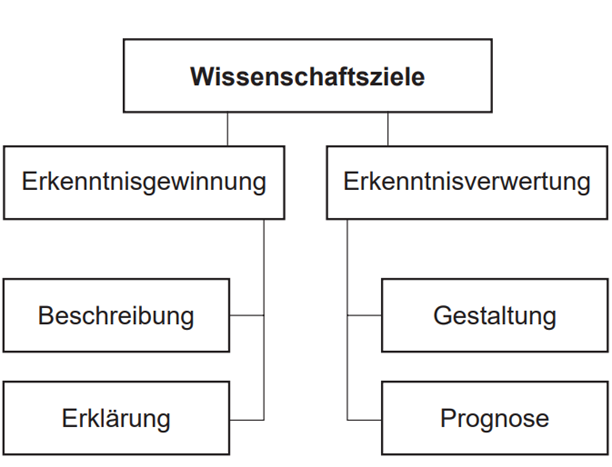 34
Wissenschaftsziele – Erkenntnisgewinnung (Beschreibung)
Bei der Beschreibung wird der Untersuchungsgegenstand erfasst und möglichst präzise dokumentiert. Dies geschieht über die Nutzung einer Terminologie, durch Tatsachenbehauptungen, Systematisierungen und Typenbildungen. Im Vordergrund stehen die Begriffsbildung und Beschreibung des Untersuchungsgegenstands. Dabei werden Begriffe geklärt, Phänomene erfasst und erste Überlegungen zur Theoriebildung und -prüfung gewonnen.
35
Beispiel – Erkenntnisgewinnung (Beschreibung)
Mittels Online-Fragebogen werden die Verbreitung und Einsatzbereiche von Process-Mining-Werkzeugen (z.B. Celonis, Signavio) in Unternehmen erhoben 
Auf der Basis einer, im Idealfall für die Grundgesamtheit repräsentativen, Stichprobe werden die Fragebogendaten mittels deskriptiver Verfahren der Statistik ausgewertet
36
Wissenschaftsziele – Erkenntnisgewinnung (Erklärung)
Bei der Erklärung der Wirklichkeit wird angestrebt, Erkenntnisse über kausale Zusammenhänge hinsichtlich der Erkenntnisobjekte zu gewinnen, die als allgemeine Muster oder als vorläufige Gesetze in Form von Ursache-Wirkungs-Beziehungen formuliert und dokumentiert werden. Sie können von der Wirklichkeit durch Wahrnehmung (im Sinne des Einsatzes anerkannter Methoden) nicht widerlegt werden. Durch eine Verallgemeinerung von Sachverhalten wird auf diese Weise eine Erklärung des Verhaltens der Erkenntnisobjekte angestrebt.
37
Beispiel – Erkenntnisgewinnung (Erklärung)
Eine ältere Person verliert plötzlich aufgrund einer Krankheit die Fähigkeit zu sprechen, die das Sprachzentrum im Gehirn zerstört
Anstatt das individuelle Erleben zu erforschen, ist es sinnvoller, nach einer allgemeinen Erklärung zu suchen, wie die Schädigung des Sprachzentrums den Verlust der Sprachfähigkeit verursacht
38
Wissenschaftsziele – Erkenntnisverwertung (Gestaltung)
Bei der Gestaltung von Wirklichkeitsausschnitten werden Zweck-Mittel-Beziehungen aus Ursache-Wirkungs-Beziehungen abgeleitet, auf deren Basis Gestaltungsempfehlungen formuliert werden. Auf diese Weise kann Erkenntnis das Handeln positiv beeinflussen. Handeln bedeutet in der Wirtschaftsinformatik vor allem die Entwicklung von technologiebezogenen Artefakten.
Beispiel
Bau von Prototypen oder das Konstruieren von Vorgehensmodellen
39
Wissenschaftsziele – Erkenntnisverwertung (Prognose)
Prognose bezeichnet die Vorhersage zukünftiger Abläufe und Zustände der Wirklichkeit. Die Wirtschaftsinformatik verfolgt auch das Ziel, das Verhalten ihrer Erkenntnisobjekte vorherzusagen. Erklärung ist für Prognose nützlich, aber nicht zwingend notwendig, weil es möglich ist, nur aufgrund von Erfahrung, also ohne Kenntnis von Ursache-Wirkungs-Beziehungen, Vorhersagen über ein interessierendes Erkenntnisobjekt zu machen
40
Phasen im Forschungsprozess
Wissenschafts-ziele und -auf-gaben der Wirtschafts-informatik
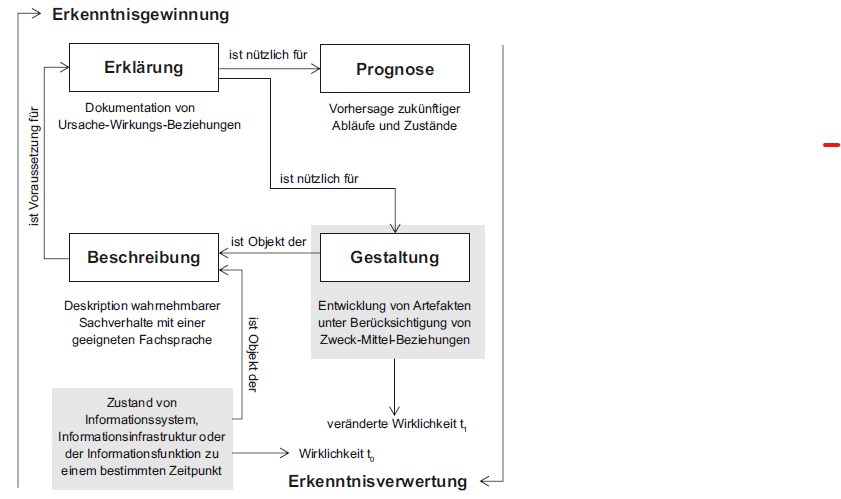 41
Gestaltung ohne Erklärung
Die Einbeziehung von systematischer Spekulation, Intuition und Kreativität bei der Gestaltung von MAT-Systemen ist ein Indiz dafür, dass bei der Entwicklung von Artefakten oft nicht alle relevanten Ursache-Wirkungs-Beziehungen bekannt sind
folglich wird vielfach ohne Erkenntnis gestaltet
Theoretische Erkenntnisse sind nicht zwingend für praktisches Handeln erforderlich. Sie erleichtern es jedoch, da nichts praktischer ist als eine gute Theorie. „There is nothing as practical as a good theory“ ist eine mehreren bedeutenden Personen (z. B. Immanuel Kant, Kurt T. Lewin, Ludwig E. Boltzmann) zugeschriebene Aussage. Praktisches Handeln liefert auf diese Weise keine wissenschaftlichen Aussagen.
42
Beispiel – Gestaltung und Erklärung
Wesentliche menschliche Entdeckungen im ingenieurwissenschaftlichen Bereich wurden gemacht und genutzt, ohne detaillierte Kenntnisse über die zugrunde liegenden physikalischen Gesetze zu haben 
So war sich beispielsweise der erste Mensch, der die Steinschleuder erfand und nutzte, sicherlich nicht über die seiner Erfindung zugrunde liegenden Hebelgesetze im Klaren
43
Gestaltung ohne Erklärung – Gründe & Fehlerpotential
Fehlschläge führen beim Einsatz der Artefakte zu enormen Kosten
Funktionsfähigkeit des Artefakts ist ohne ausreichende Berücksichtigung existierender theoretischer Konzepte nicht gegeben
Technologisch erfolgreiche Prozesse oder deren Ergebnisse können erkenntnistheoretisch bereits überholt sein
beispielsweise werden in der Softwareentwicklung noch immer Vorgehensmodelle ohne Prototyping verwendet, obwohl die Vorteilhaftigkeit prototyping-orientierter Vorgehensmodelle empirisch nachgewiesen ist
Erkenntnistheoretische Aussagen können für die Praxis unbrauchbar sein, insbesondere deshalb, weil sie zu abstrakt sind oder sich nicht mit vertretbarem Aufwand verwirklichen lassen
44
Dualität der Wissenschaftsziele
Die unterschiedlichen Wurzeln der Wirtschaftsinformatik haben zu einer „Doppelgesichtigkeit“ geführt
Während einige sich auf theoretische Systeme konzentrieren, fehlt es anderen an theoretischer Basis, während sie praktisch arbeiten
Obwohl eine Arbeitsteilung sinnvoll sein könnte, führen die Praxisferne der Ersten und die Theorieferne der Letzteren oft zu Herausforderungen
Der Erfolg der Wirtschaftsinformatik als Wissenschaft hängt entscheidend davon ab, ob sich der Wissenschaftlertyp eines erkenntnisbasierten und theoriegeleiteten Gestaltenden ausbreiten wird bzw. – wenn dies nicht der Fall ist – ob und wie intensiv die Vertreterinnen der beiden Wissenschaftsziele zusammenarbeiten werden.
45
Literaturverzeichnis – Kapitel 2
Bedeian, A. G. (2016). A note on the aphorism “there is nothing as practical as a good theory”. Journal of Management History 22(2), 236–242.

Chmielewicz, K. (1994). Forschungskonzeptionen der Wirtschaftswissenschaft (3. Aufl.). Stuttgart: Schäffer-Poeschel.

Deutsche Forschungsgemeinschaft (2018). Leitlinien zur Sicherung guter wissenschaftlicher Praxis. https://wissenschaftliche-integritaet.de/kodex/. 

Gadenne, V. (2008). Wissenschaftsphilosophie der Sozialwissenschaften (Vorlesungsunterlagen des Instituts für Philosophie und Wissenschaftstheorie). Linz: JKU.

Szyperski, N. & Müller-Böling, D. (1981). Zur technologischen Orientierung der empirischen Forschung. In: E. Witte (Hrsg.), Der praktische Nutzen empirischer Forschung (S. 159–188). Tübingen: Mohr Siebeck.

Wilde, T. & Hess, T. (2007). Forschungsmethoden der Wirtschaftsinformatik. Wirtschaftsinformatik, 49(4), 280–287.
46